Department of Higher Education and Training
Update by DHET on the start of the 
2023 academic year:
University Education and TVET Sector 

Portfolio Committee on Higher Education, Science and Innovation
22 February 2023
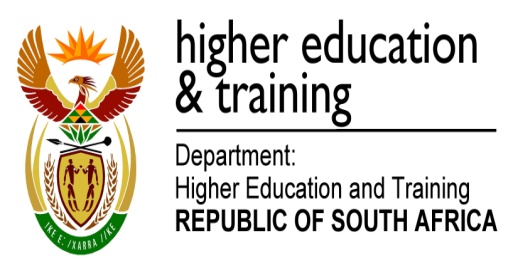 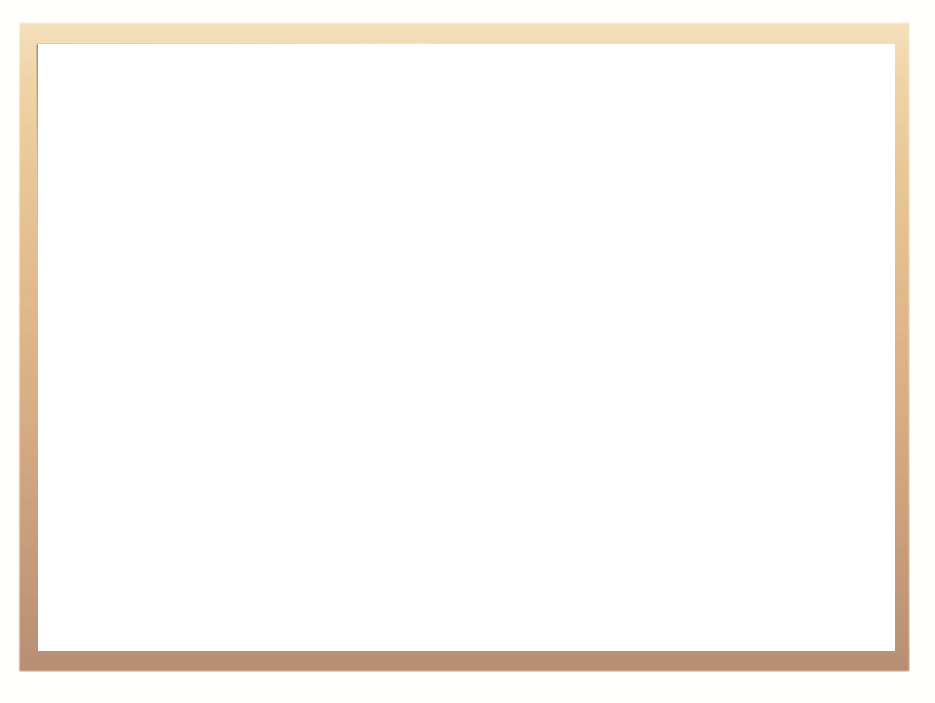 Preparations for 2023
December 2022 engagements with registrars and CFOs as well as NSFAS.
January 2023 engagements between Minister and NSFAS and universities.
Department developed monitoring tool based on experience of previous years and distributed to all universities, via offices of the Registrars. 
Officials from the university education branch have been visiting all 26 public universities, initially in line with Portfolio Committee visits and subsequently based on own developed schedule. 
By this week, most institutions have begun the academic programme. 
We have visited 23 out of 26 institutions, with the remainder to be finished by early next week. 
As the visits have been underway, university branch officials have raised any urgent matters directly with the relevant colleagues and organisations for quick resolution. 
Once the visits have concluded, a full report will be developed for the Minister, reflecting on the registration period and including detailed information provided by the universities. This will also be used to plan for further engagements, where necessary.
2
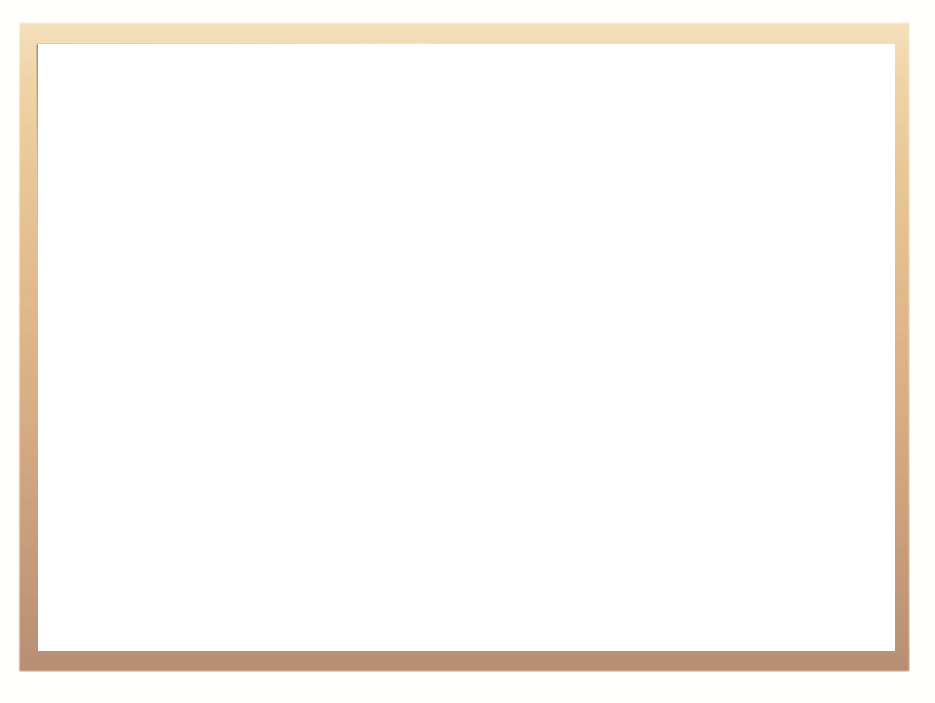 Monitoring Tool
The following slides, outline the focus areas of the Departmental Monitoring Tool All universities responded, either through completing the tool in advance of the monitoring visits, or by providing detailed responses in presentations during the visits, or both. 

Data on enrolments, applications and accommodation spaces:
How many applications for new spaces did the University receive?
How many first-time entering spaces are available?
Is there adequate university owned, university leased and accredited accommodation? What is the extent of accommodation shortage if not?
3
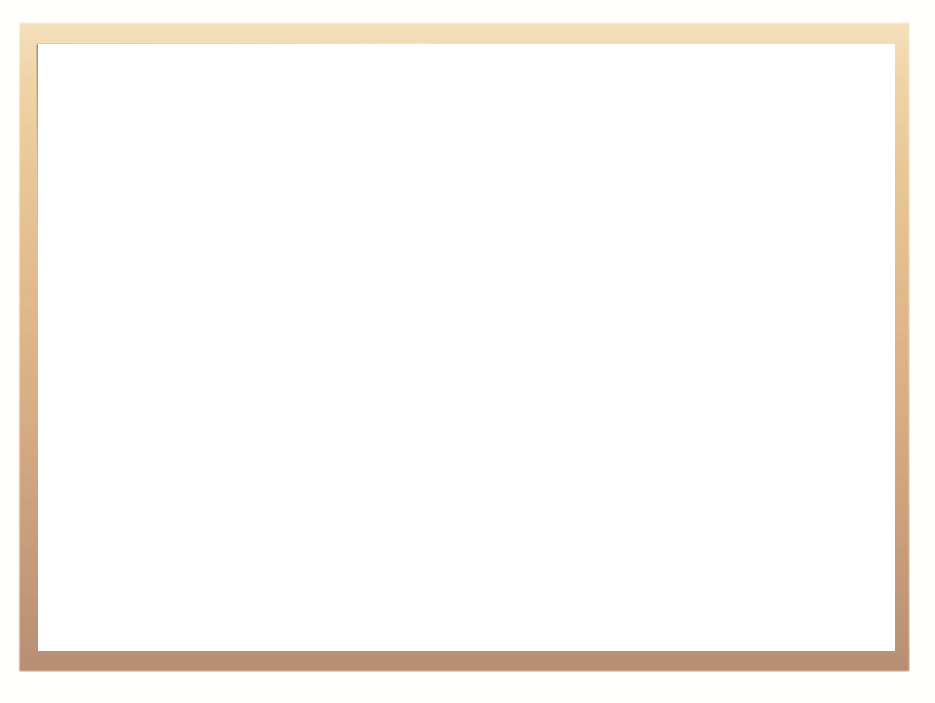 Monitoring Tool
Registration and NSFAS related matters:
Exchange of registration data with NSFAS: what is the current status of eligibility data received from NSFAS to enable institutions to process NSFAS-qualifying new students, continuing students, and to enable students to appeal? What problems are anticipated should confirmation be late for continuing students?
How is the University planning to manage the payment of allowances for NSFAS students at the start of the academic year? 
Have there been any challenges/issues with the exchange of results information with NSFAS to enable the N+ rule to be applied? What are the mitigating strategies in place?
Does the University assist students with regards to the appeals process with NSFAS? 
What concerns that relate to NSFAS remain at the University and require clarification?
4
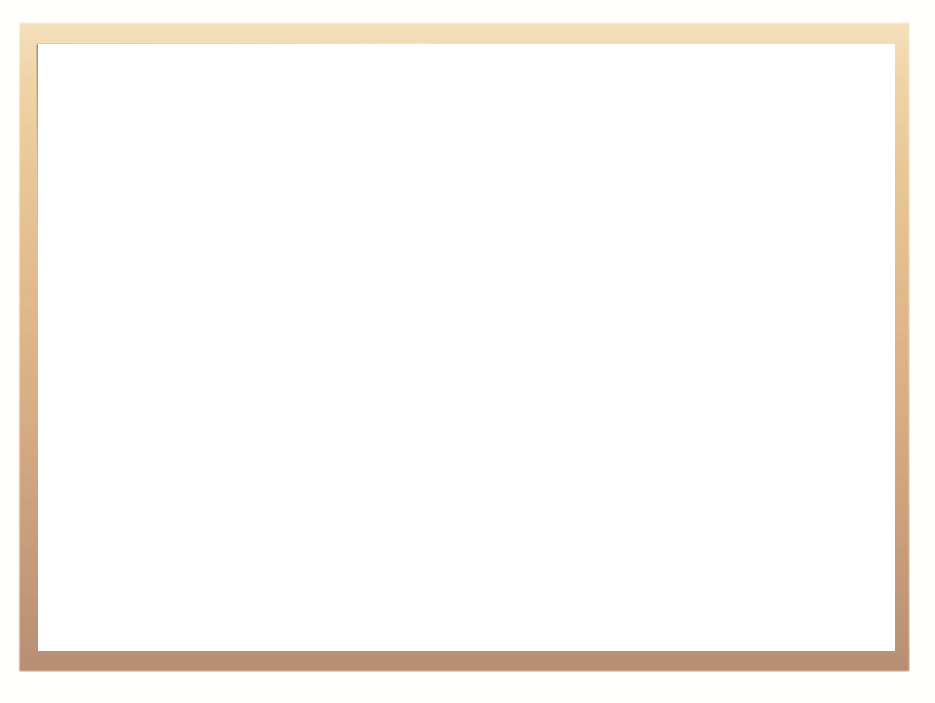 Monitoring Tool
Student Accommodation related matters:
Are there challenges with NSFAS and other students being placed in unaccredited private residences? 
Accommodation arrangements: what arrangements are in place to assist students who are not placed in university-owned or leased accommodation? Is there adequate accredited accommodation available? What problems are anticipated in this area?
What is the status of communication to all continuing and entering students regarding registration? Is registration taking place online or physically or both? What are the arrangements in this regard? When do students start arriving on campus?
Are there emergency accommodation plans in place to assist students whilst they are waiting to finalise registration and accommodation plans?
Maintenance of private residences leased by the University. How are universities monitoring the contracts?
5
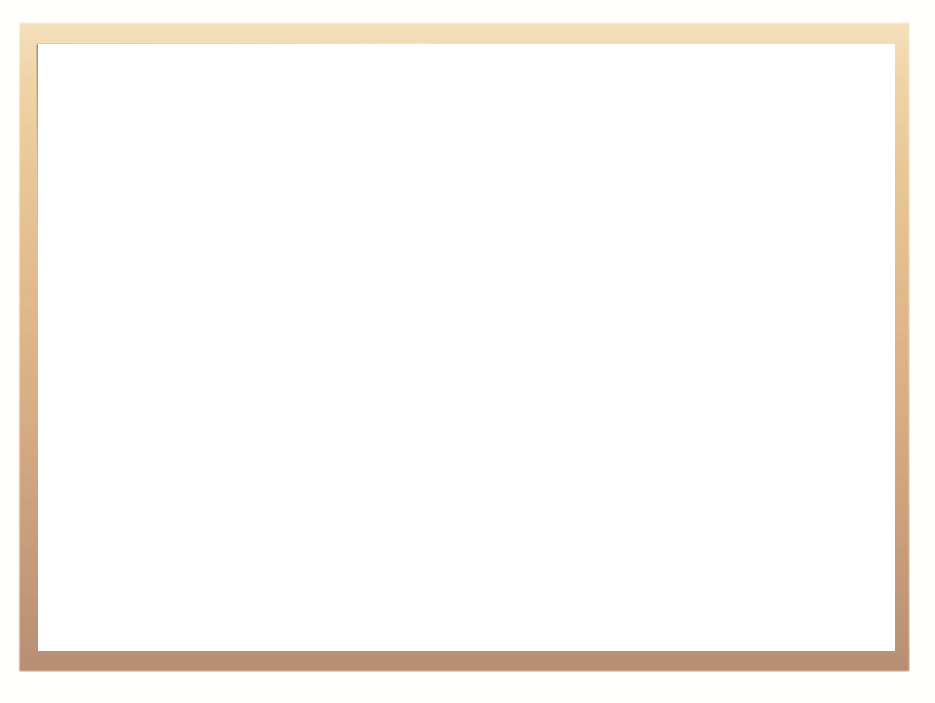 Monitoring Tool
Registration related matters: 
Given the late announcement of NSC results, what plans are in place to ensure that institutions can meet registration dates and ensure enrolment numbers are reached?  Are there likely to be any extensions to the registration dates? Under what circumstances?
What challenges exist in relation to confirmation of offers for new students who are NSFAS qualifying? What systems are in place to mitigate this? 
When does orientation commence? Any anticipated glitches? Lessons learnt from the previous years? Any plans in place for mitigation?
When do classes commence and for which students? Any anticipation of related challenges? Any plans for mitigation of them? Any structures that have been set up to deal with arising challenges?
Are there challenges or anticipated challenges with online registration processes and what plans are in place to assist students in this regard?
6
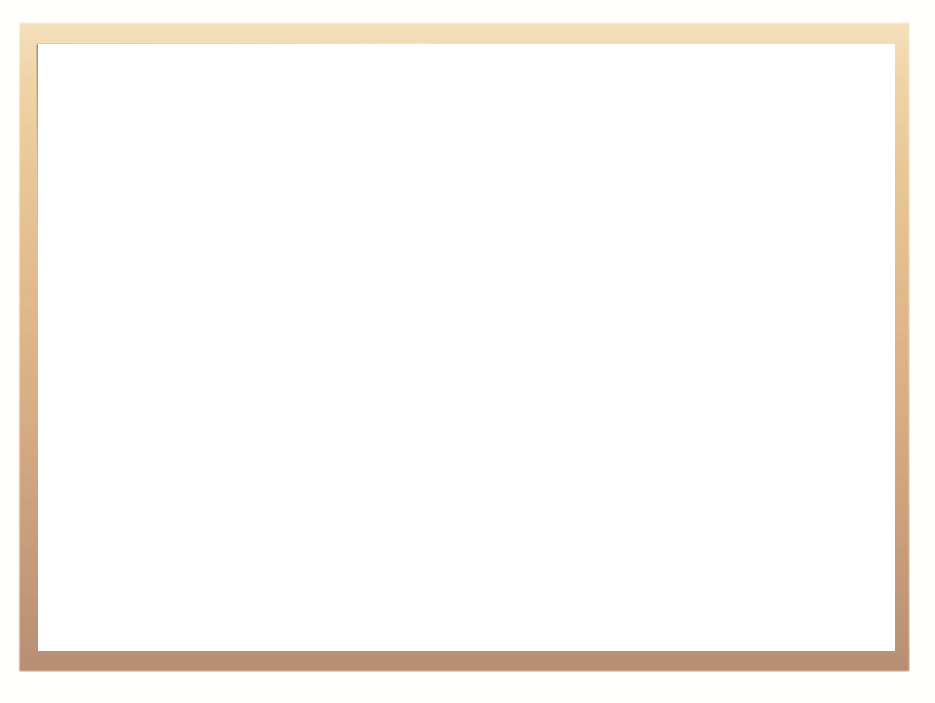 Monitoring Tool
Registration of returning students: 
Academic exclusions: are there anticipated disruptions relating to academic exclusions? 
Higher Certificate articulation: are there anticipated problems in this area? (a lack of articulation for higher certificate students into degree and diploma programmes has arisen in the past: is your institution affected by this?).
7
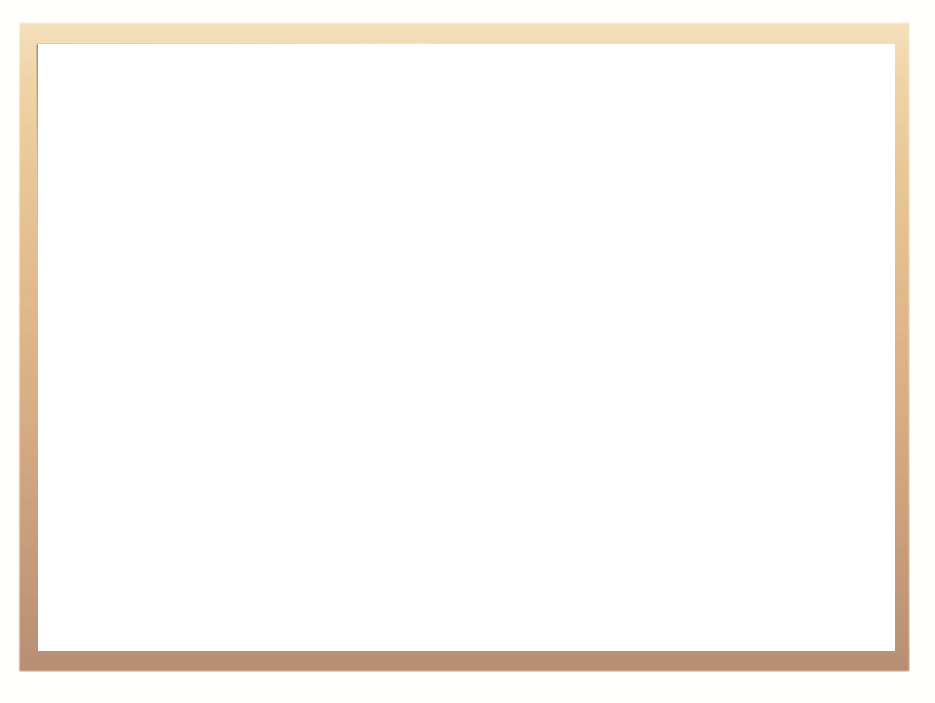 Monitoring Tool
Financial matters: 
In relation to increases in general fees and registration fees for 2023, what challenges are anticipated and what mitigating strategies are in place? ( do universities require registration fees? has the university engaged the critical stakeholders in determining the new fee structure if fees have changed).
What plans are in place to assist unfunded students that are doing well academically? 
What are the changes to upfront registration payments? 
What concessions are in place to enable students with debt to be able to register? What are the qualifying criteria for this?
Access to academic transcripts and certificates of completion: what plans are in place at the University in relation to this for students with outstanding debt? Is the University working according to the USAf agreement on this matter?
What information and mitigation strategies are in place to assist postgraduate students to identify possible funding sources?
8
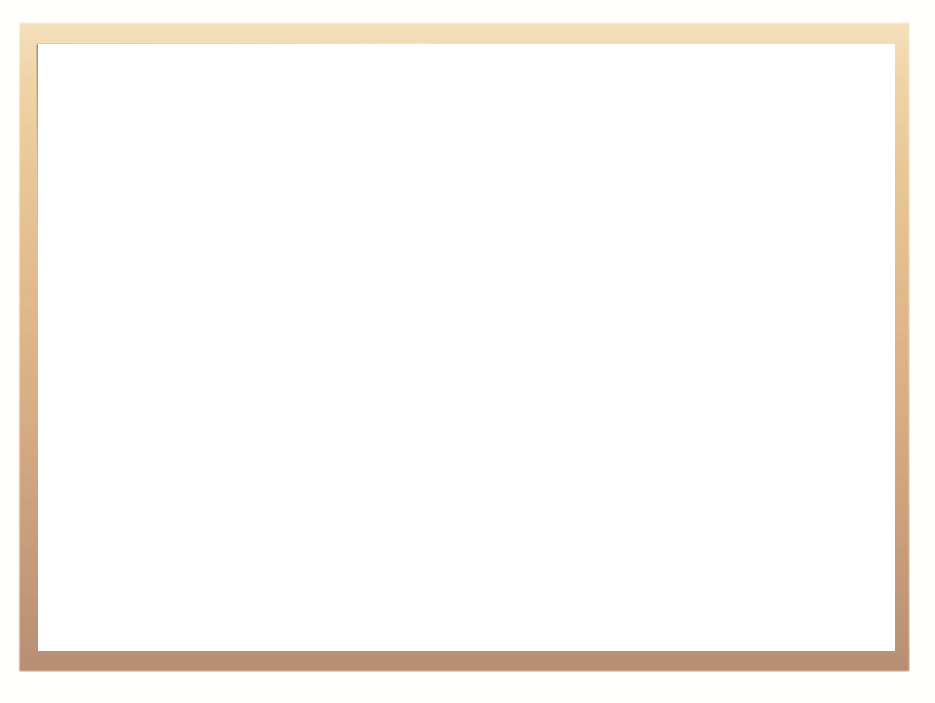 Registration Period 2023 in Universities: major issues
The late release of NSC results affected all universities, though they were able to ensure alignment with the registration periods and decision-making on admissions. 
Significant increase in applications for first time entering places system wide.
Main effect on delayed registration for some students related to a lack of funding decision from NSFAS, which was delayed because of the late closure of NSFAS applications (31 January 2023). 
Most universities can allow students to accept places but will not be able to finalise registration until funding status has been finalised. 
Some universities had to adjust orientation schedules to accommodate late registering students, as well as to ensure opportunity for extended registration for those students who require it. 
Majority of institutions use online registration with opportunities also for face to face and assisted registration on campus.
9
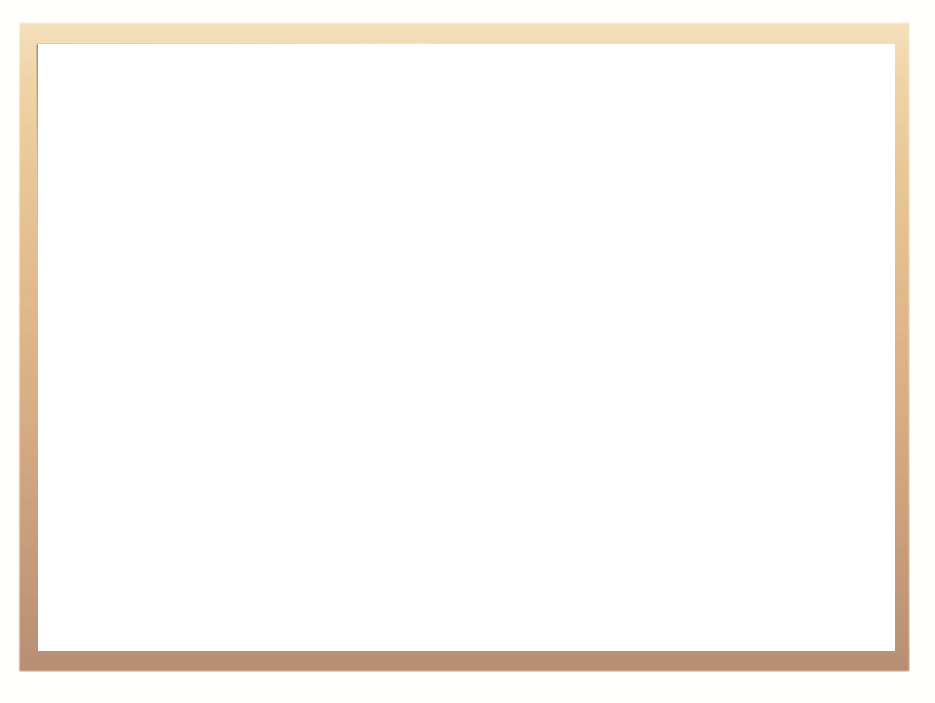 Registration Period 2023 in Universities: major issues
Emergency accommodation at the majority of institutions in place where necessary while students are finalising their registration and payment information. 
Issues relating to possible fraud at UNIVEN, which are under investigation and dealt with swiftly by the University. 
Despite some initial concern about late funding decisions and delays to confirming spaces, and some protests last week, the system is currently relatively settled. 
UCT: disruptions on 13 February, related mainly to financial blocks and their effect on registration. Operations were moved online, but are now back to normal. Engagement is continuing. 
SPU: a protest took place on 15 February, during the visit of the DHET to the campus. Issues related to a number of local factors, including residence allocations and matters have been resolved. 
UWC: a protest took place on 15 February relating to some registration and accommodation challenges. Engagement continued and operations continue at the University.
10
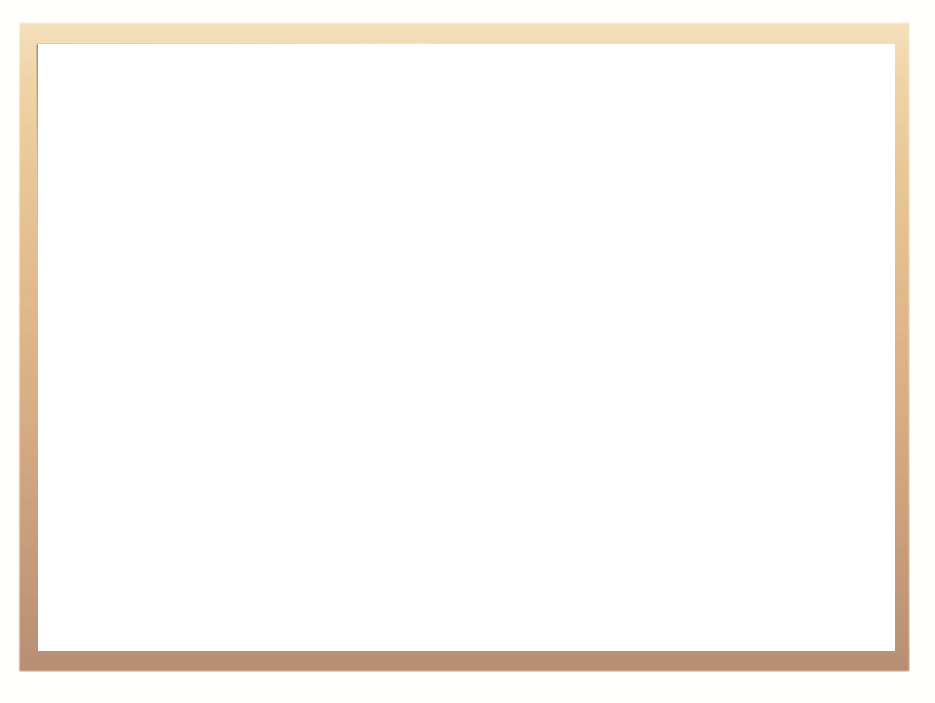 Student funding
Capping of accommodation costs to R45 000; 
Delayed submission of funded lists to universities
Appeals deadline is tight, particularly as many students require faculties to provide propensity letters to NSFAS to support their appeals
Also has been some confusion about application of continued funding academic criteria and exchange of data. 
Most universities will be able to pay allowances at the start of the year – arrangements are in place for this to happen in the last week of February. 
Upfront payment and have started paying allowances.
Universities are using their own arrangements in place – some directly through the university and others through third party providers (e.g. Fundi and Intellimali) as has been the case, and because NSFAS is not yet ready for direct payments solution to be implemented. 
Close out process still not completed
11
Department of Higher Education and Training
TVET Colleges State of Readiness 2023
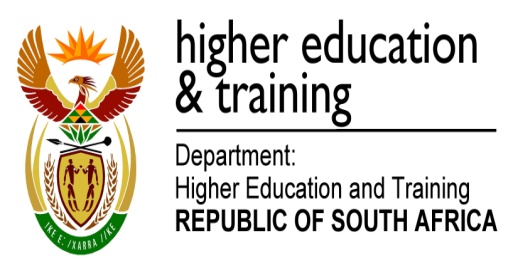 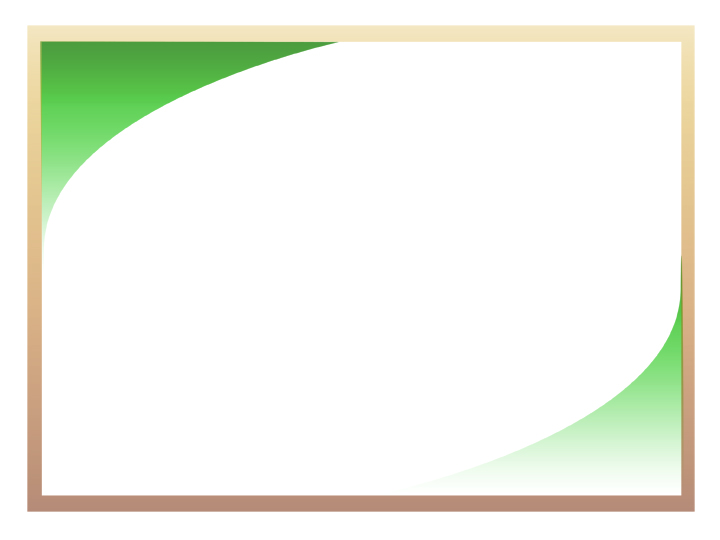 TVET Colleges Planned Enrolments for 2023
*   NCV, Report 191, PLP and Centre of Specialisation (COS)
**  Occupational programmes
13
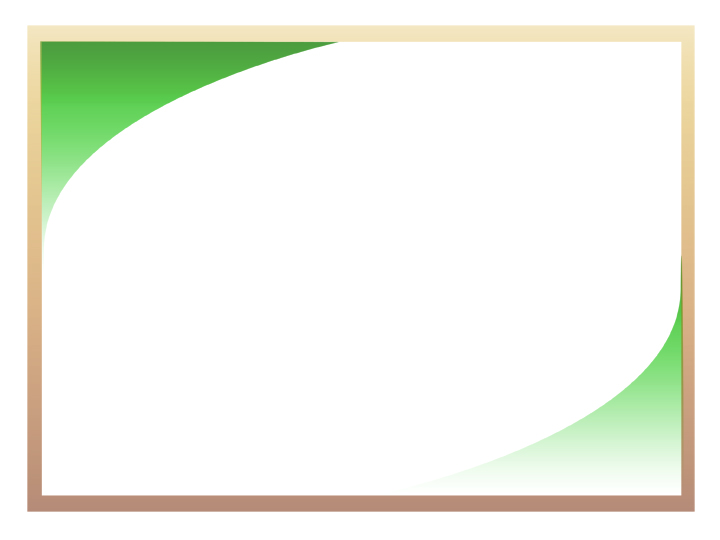 Table 1:    Provincial contribution towards planned 2023 enrolment targets
Planned First Time Enrolments for 2023 Per Province
14
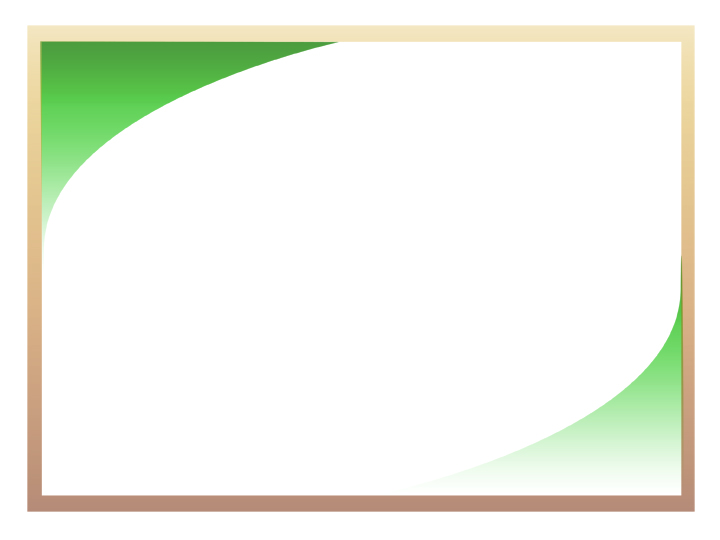 Planned First Time Enrolment Per College for 2023: Eastern Cape
15
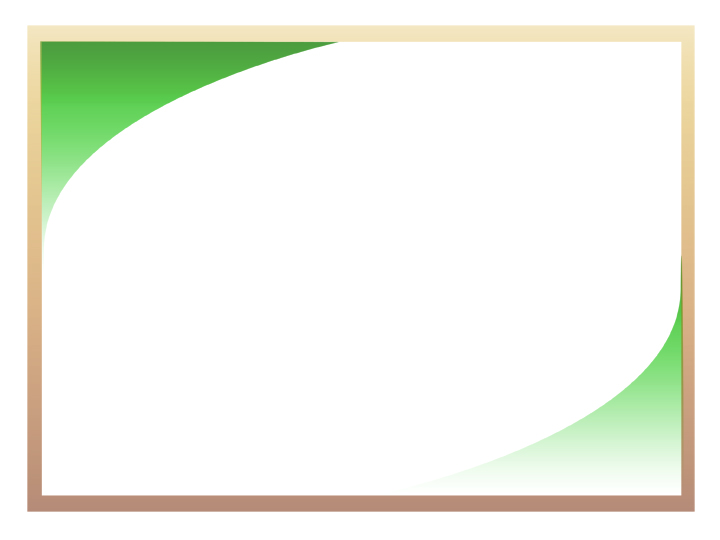 Planned First Time Enrolment Per College for 2023: Free State/Gauteng
16
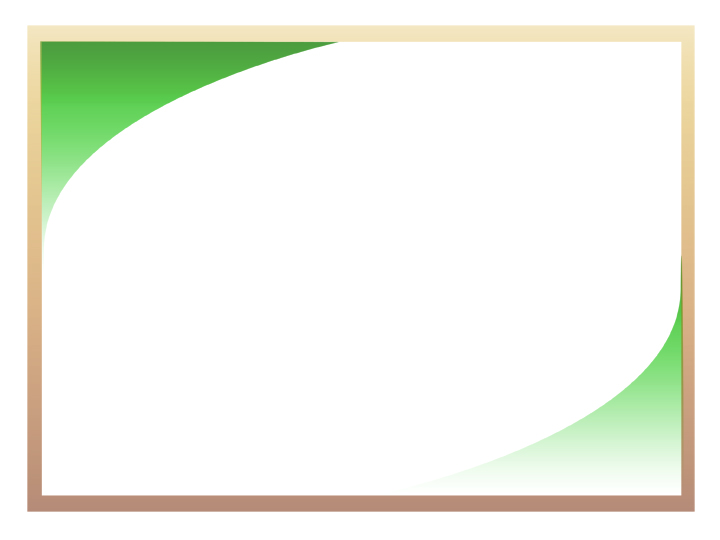 Planned First Time Enrolment Per College for 2023: KwaZulu-Natal
17
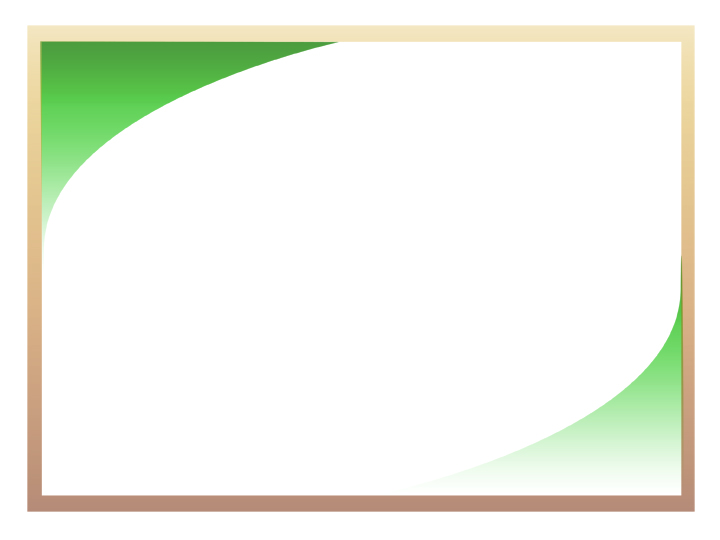 Planned First Time Enrolment Per College for 2023: Limpopo
18
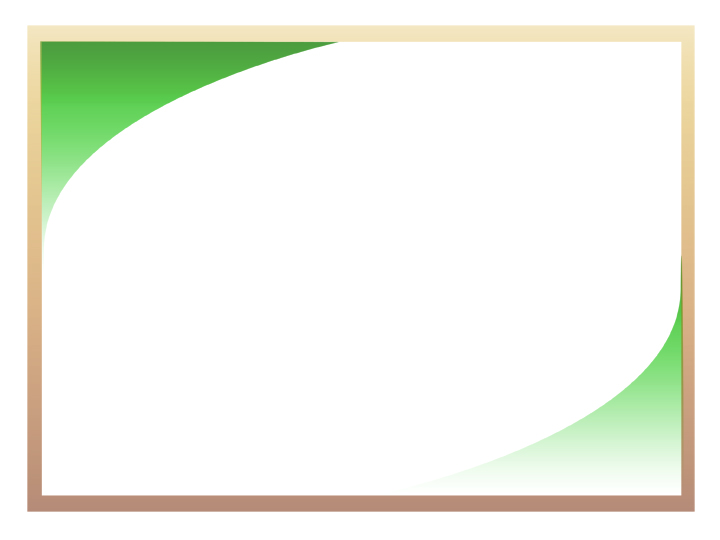 Planned First Time Enrolment Per College for 2023: Mpumalanga/North West
19
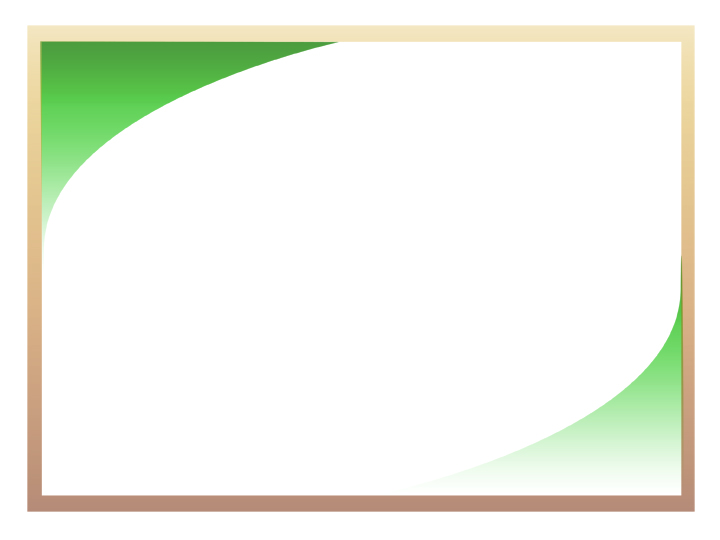 Planned First Time Enrolment for 2023: Northern Cape/Western Cape
20
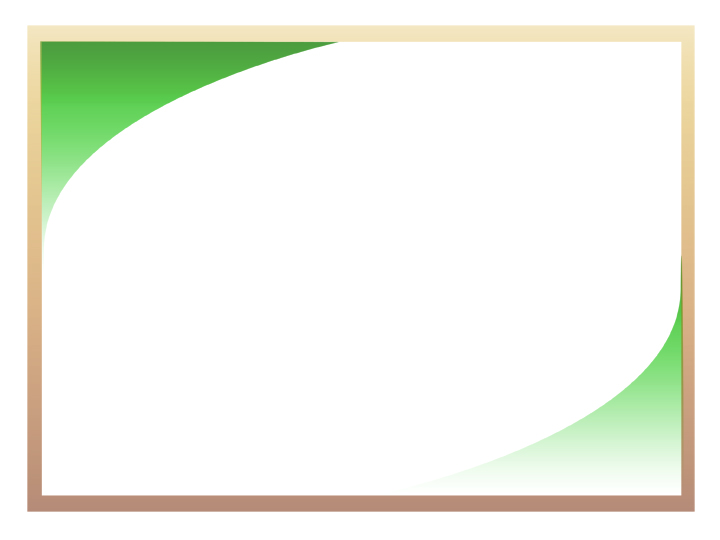 Oversight Enrolment Monitoring
Oversight focuses on the implementation of the SOP on enrolment and general readiness for the 2023 academic year.

Implementation of the SOP aims to standardise  enrolment practices and procedures across 50 colleges and campuses.

It further aims to improve quality in services provided to students during enrolment.
21
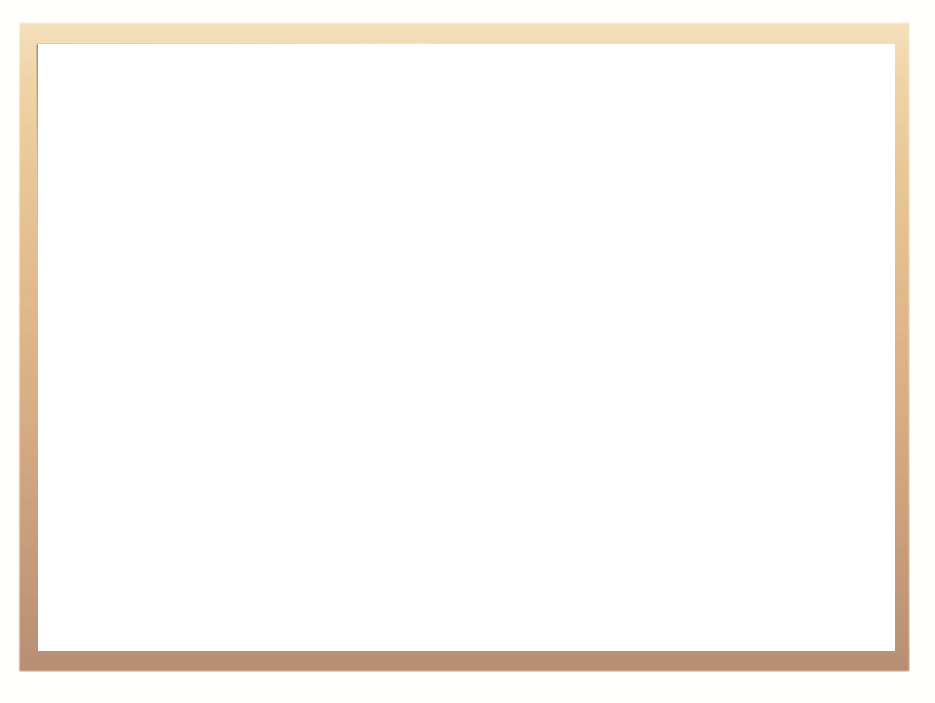 COMMENCEMENT OF TEACHING & LEARNING
Teaching and learning commenced at all TVET Colleges on 18/01/2023 and 23/01/2023 for new and returning students, respectively.
Classes for returning students could not start on 18 January 2023 due to the late release of results. The results of all the candidates who are implicated in irregularities are blocked and candidates remain suspended pending the outcome of NEAIC.
21 days notices sent to both the Colleges and candidates for responses.
Student registration is going on for those students whose results were received late.
There are no spaces available at TVET Colleges to accommodate walk-ins. Colleges are considering students who applied online to fill-up spaces where the planned targets were not reached as they are in a process of finalising registration.
22
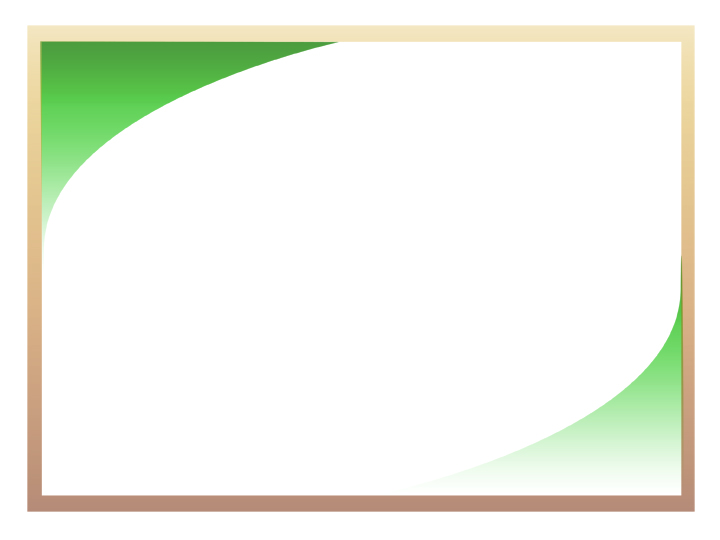 Oversight Enrolment Monitoring
Oversight focuses on the implementation of the SOP on enrolment and general readiness for the 2023 academic year.

Implementation of the SOP aims to standardise  enrolment practices and procedures across 50 colleges and campuses.

It further aims to improve quality in services provided to students during enrolment.
23
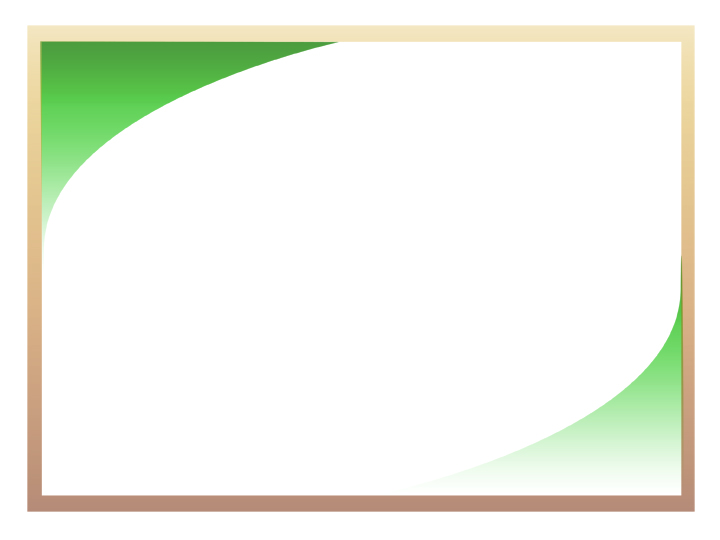 Oversight Enrolment Monitoring
The SOP has the following 6 sub-processes:
Enquiries management and advocacy/ marketing.
Provision of career advisory services and placement testing.
Applications.
Selection and admission in the previous academic year (provisional) of new and returning students.
Registration and confirmation thereof.
Enrolment management and reporting.
All these processes are increasingly to be automated.  
Major shifts in online application and registration are observed.
24
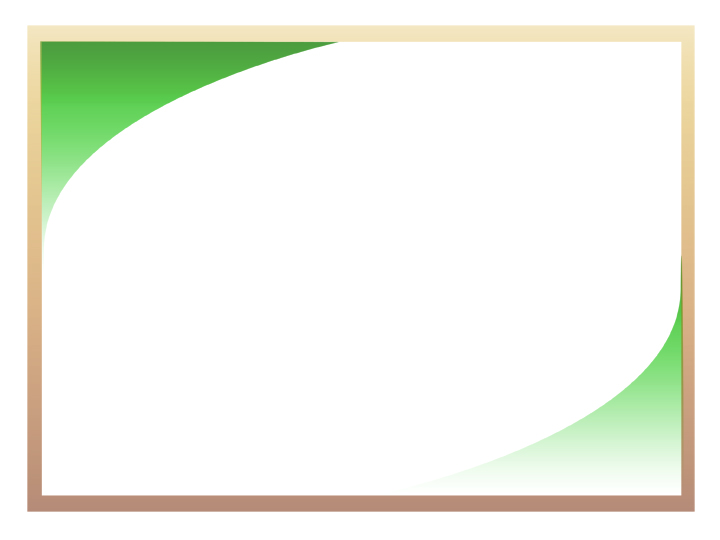 Applications by First Closing Date
An unduplicated count is when an applicant is counted only once for each programme applied for regardless the number of applications and different sites. The total number of applications indicates every application lodged and reflects the demand on the system.
25
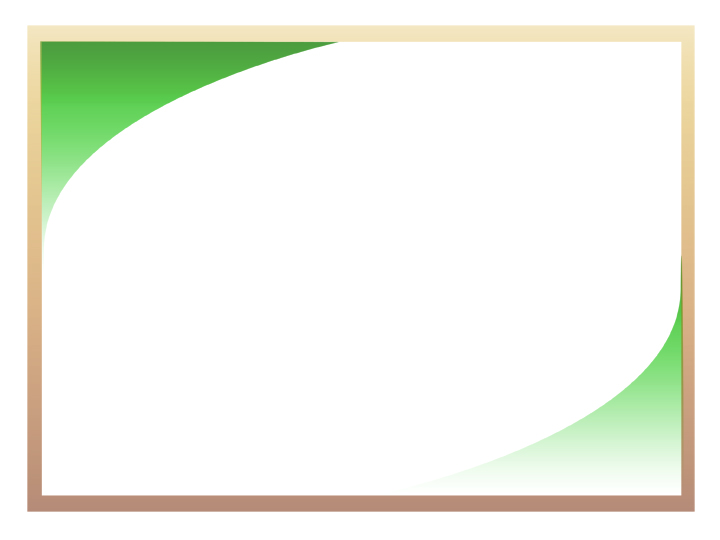 Applications by Second Closing Date
49 colleges submitted information, except for Northlink TVET College.
26
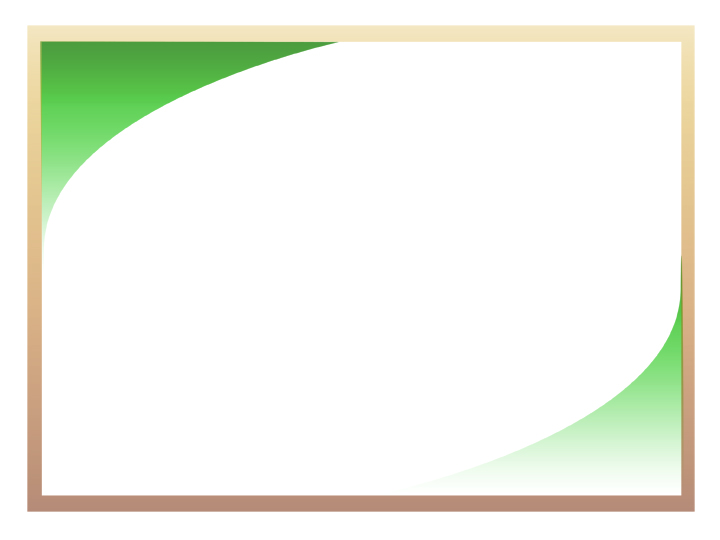 Total National Applications –Unduplicated Count
27
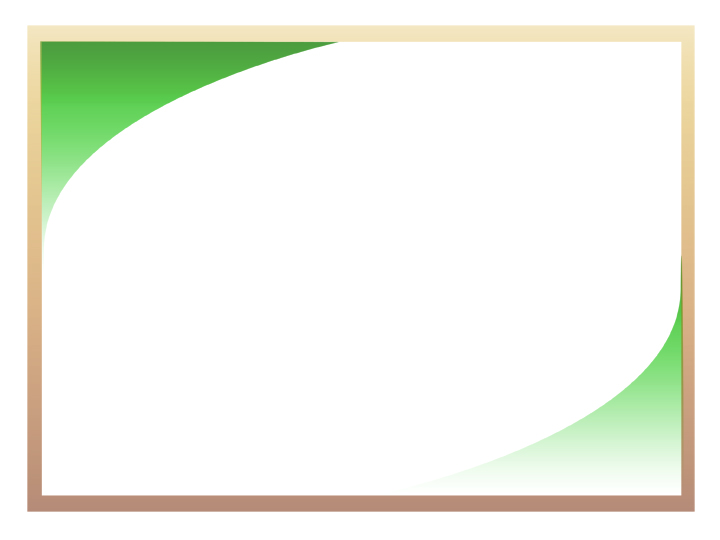 Provisionally Admitted and Registered Students (new) – EC
28
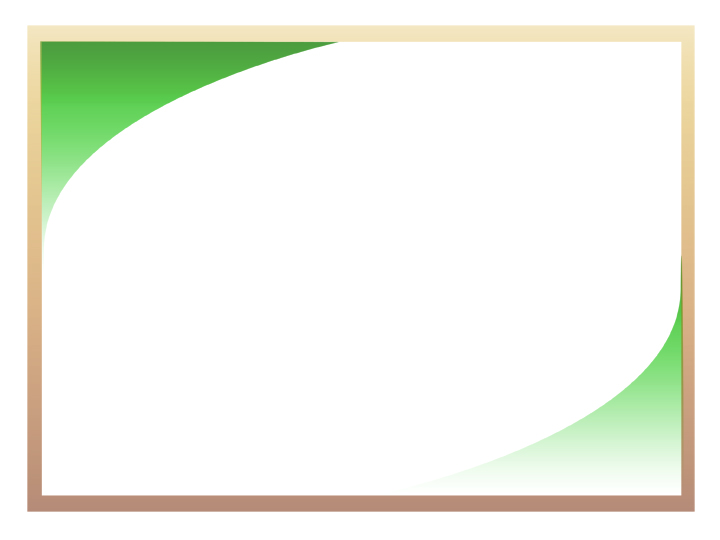 Provisionally Admitted and Registered Students (new) – FS&GP
29
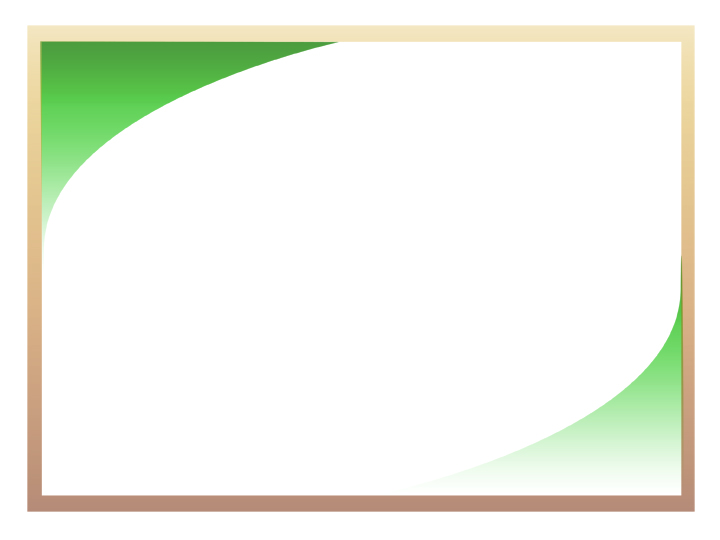 Provisionally Admitted and Registered Students (new) – KZN
30
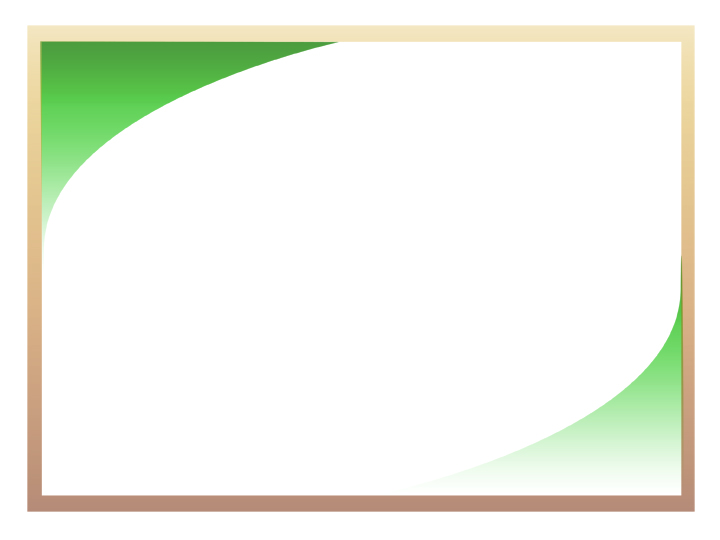 Provisionally Admitted and Registered Students (new) – LP
31
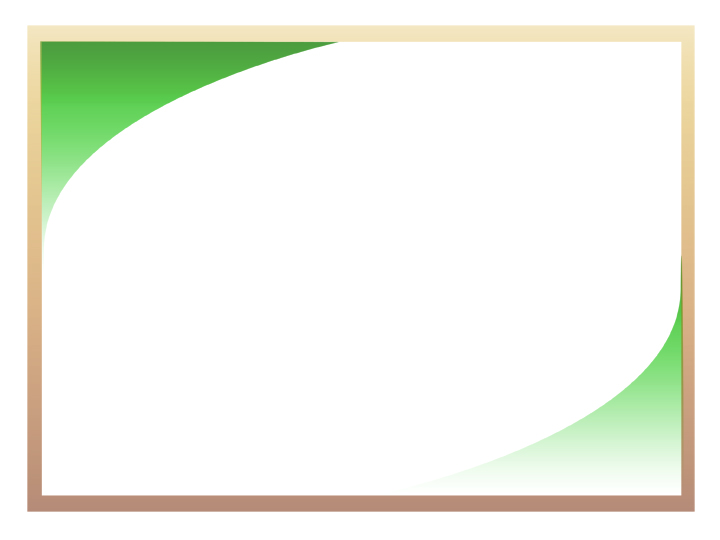 Provisionally Admitted and Registered Students (new) – LP
32
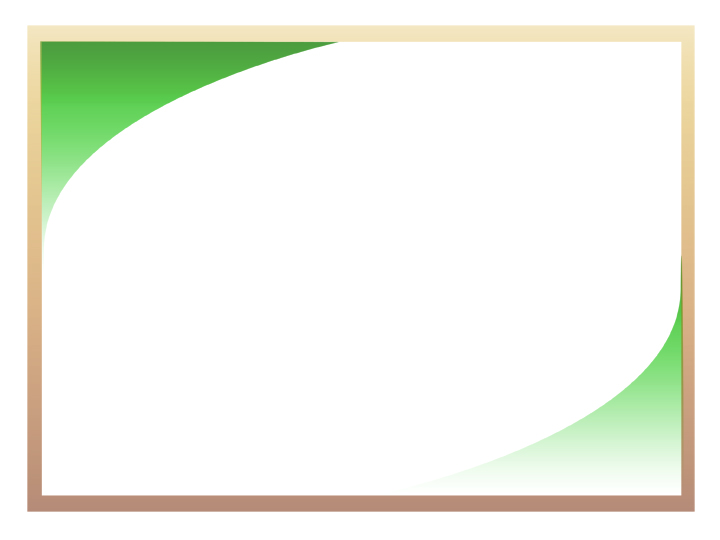 Provisionally Admitted and Registered Students (new) – MP&NW
33
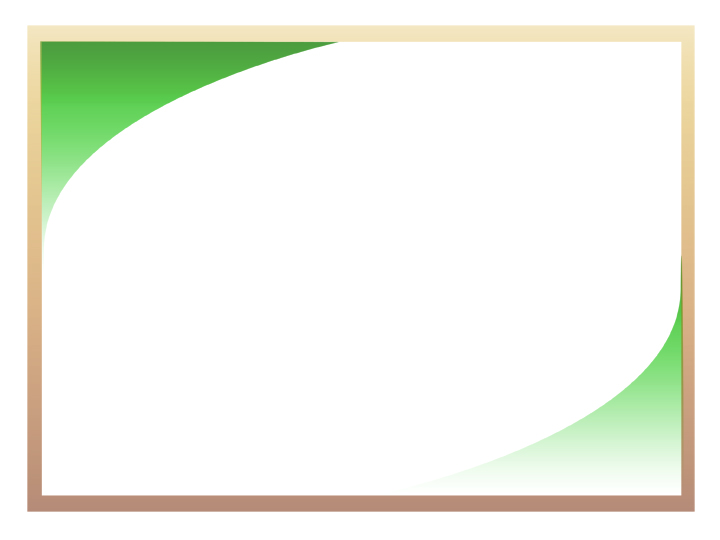 Provisionally Admitted and Registered Students (new) – NC&WC
34
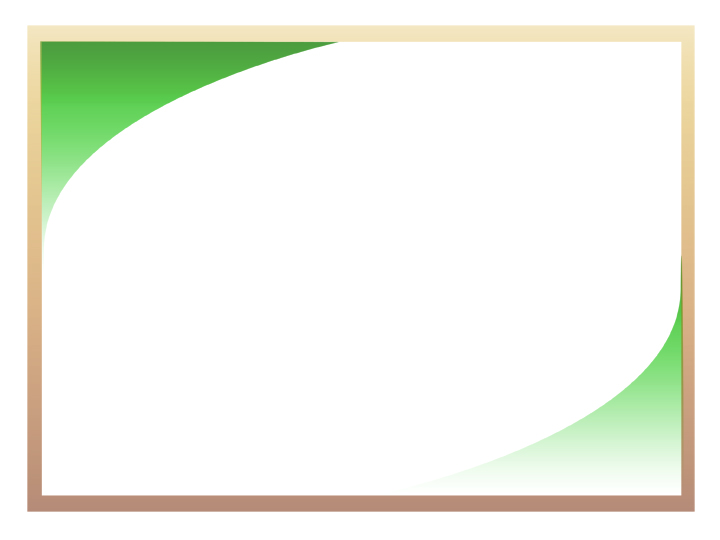 Returning Students
Colleges by enlarge still do not pre-enrol returning students in the previous academic year.
35
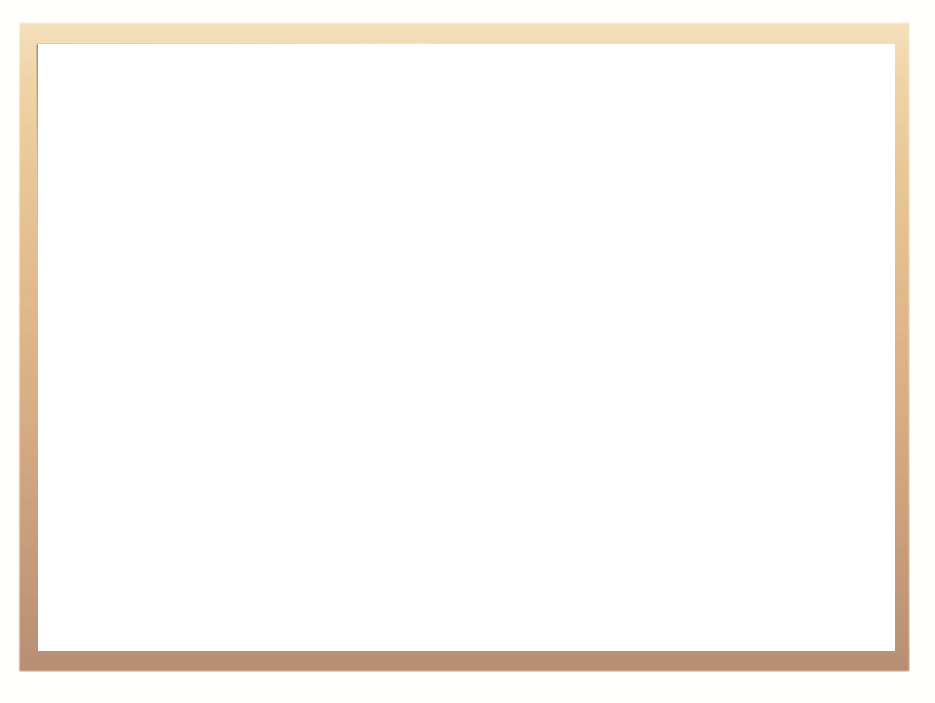 Curriculum Review
The curriculum transformation approach consists of the following elements:
(a) review and revise 
This involves the review and revision of relevant subjects and programmes to update them with current knowledge, workplace standards, and teaching and learning methodologies which enable development of 21st century skills. In this regard the DHET will continue in 2023 to review and revise identified subjects in the NATED programmes. Since 2018/19, more than 60 subjects have been reviewed and are implemented. 
(b) Rationalise programmes
Identify and discontinue (downscale) programmes and qualifications that do not serve a meaningful purpose anymore. These are either replaced with new appropriately designed programmes and qualifications or there is a total phase out. The preparation of phase out of N1 – N3 programmes will continue alongside the upscaling of Occupational Qualifications, mainly in the artisan training programmes.
36
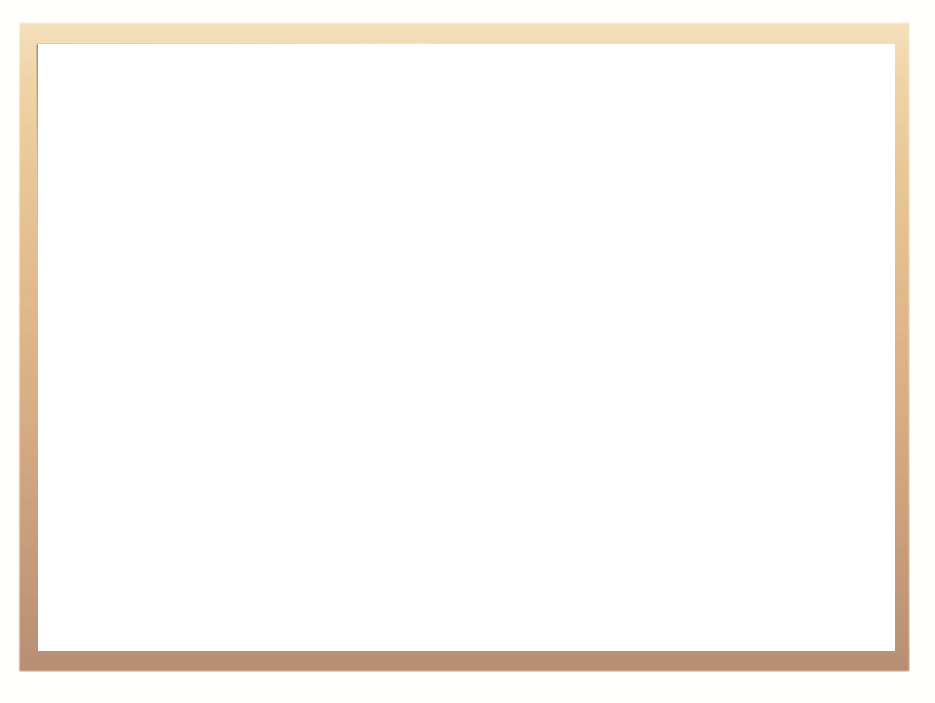 …Continued
(c) align PQMs with industry and societal
Support TVET colleges with aligning their Programmes and Qualifications Mix (PQMs) with the needs of their service areas. This involves linking programme offerings with priority skills needs, for e.g. Local and District Development Plans, Occupations in High Demand (OIHD), ERRP, National Digital Skills Strategy, etc.
In 2023 the DHET is implementing the NCV IT& Computer Sciences (Robotics) stream at 10 VET colleges. 
The TVET branch is currently setting up a structure to support the Curriculum Transformation agenda of the Department. This structure is envisaged to be comprised of various role-players including Labour, TVET CGC, SAPCO, SAVETSA, SETAs, Private Colleges and other relevant departmental units.
37
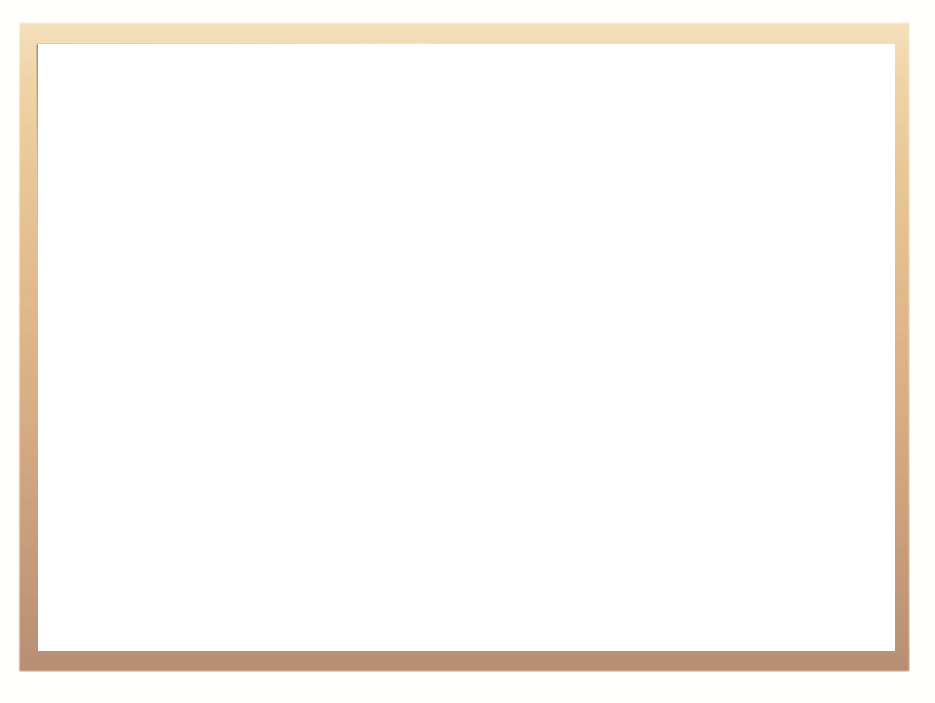 TVET Lecturer Capacity Building
Lecturers to support the new stream in the NCV:IT&CS (Robotics) were trained from 21-25 November and 05-09 December 2022  in preparation for implementation of this new curriculum in January 2023 
Several initiatives and partnerships are in place to support colleges take blended learning to scale in 2023. These include support in lecturer training, use of e-Textbooks and multi-media, substantive partnerships with  HUAWEI, CISCO, GIZ, IYF (Irish Youth Fund), etc. It is important to note that these partnerships involves various other secondary partners in developing lecturers, such as Microsoft, 
More TVET colleges have plans to enhance the Learner Management Systems to support multi-modal learning. This is expansion as a result of momentum gained from the initiatives started during the Covid-19 pandemic
38
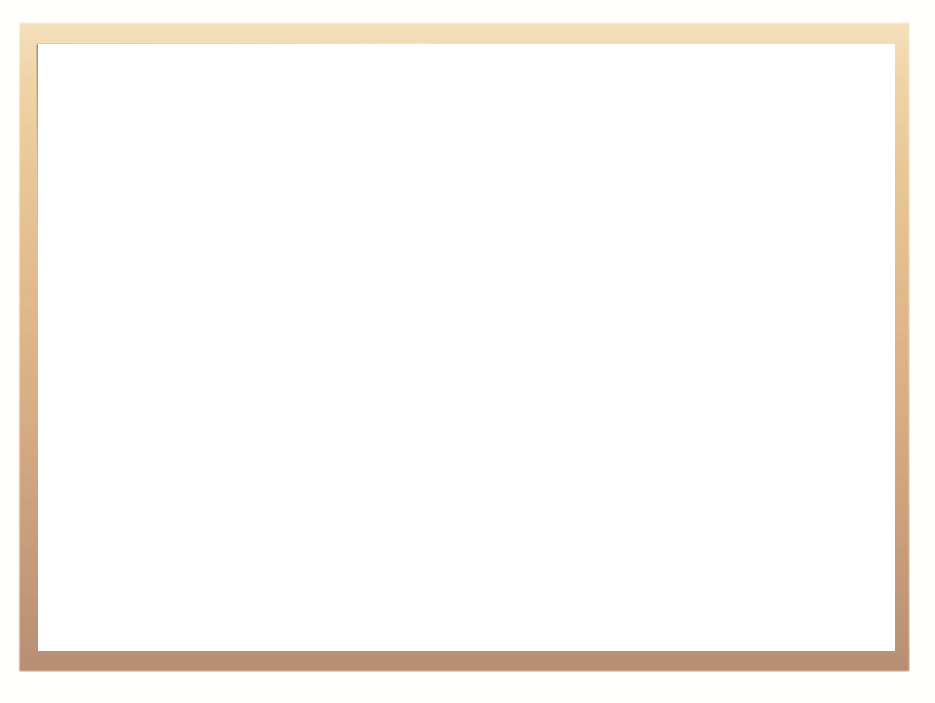 Teaching and learning monitoring plans
All NC(V) Learner Teacher and Support Materials (LTSM) approved and available for procurement, listed on the Textbook Catalogue and updated on the DHET website.
The Reviewed Report 191 subject LTSMs are approved and available for procurement and the catalogue updated and placed on the DHET website. Both for Engineering, Business and Services studies
The Teaching and Learning Plan(TLP) framework approved by the DG for 2023, was distributed to Regional officials for distribution to TVET colleges.
Internal Continuous Assessment (ICASS) guidelines for NC(V), Report 191 and PLP approved by the DDG, placed on the DHET website and distributed to all TVET colleges.
The DHET has a resource list which includes all safety equipment such as PPEs, depending on the subject on offer. All other required resources are listed in each subject syllabus.
39
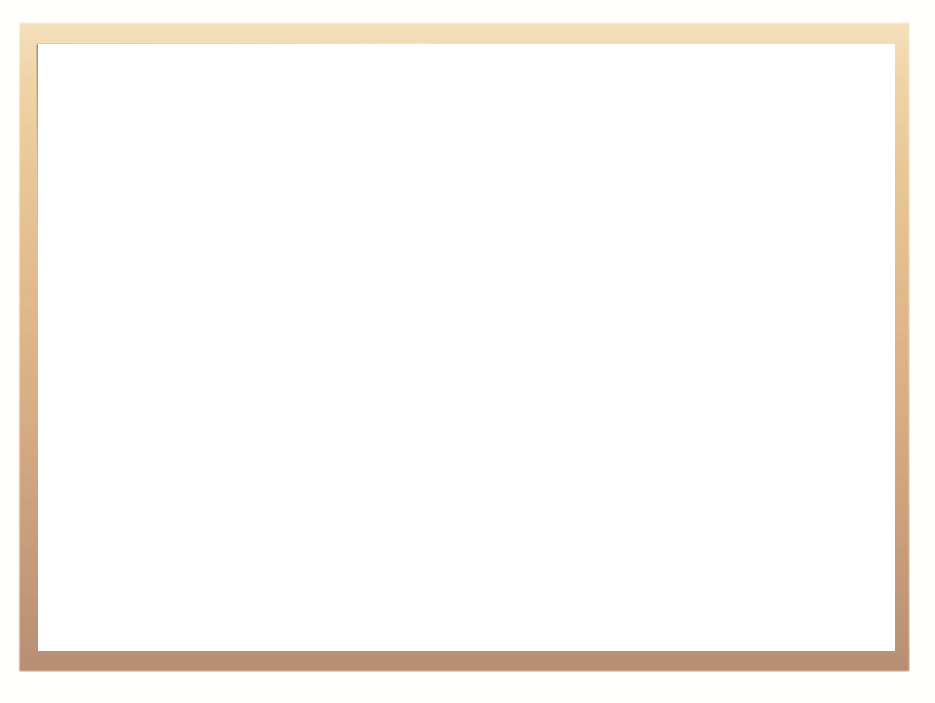 Selection and Placement
Career advisory services were provided to all prospective students in the last quarter of the academic year in 2022 
In addition to career advisory services, selection and placement tests were administered 
These tests are intended to assist to place students into relevant programmes aligned to their interests and cognitive abilities
New students who do not meet the college requirements for admission are being placed in a foundational programme known as Pre- Vocational Learning Programme (PLP)
PLP is a one-year academic programme intended to bridge the gap in students’ foundational knowledge in subjects such as English, Mathematics and Science, and over and above that it also includes computer literacy and life skills
Upon completion of the registration process, an induction and orientation programme will be conducted to orientate new students to the college programme offerings and college life
40
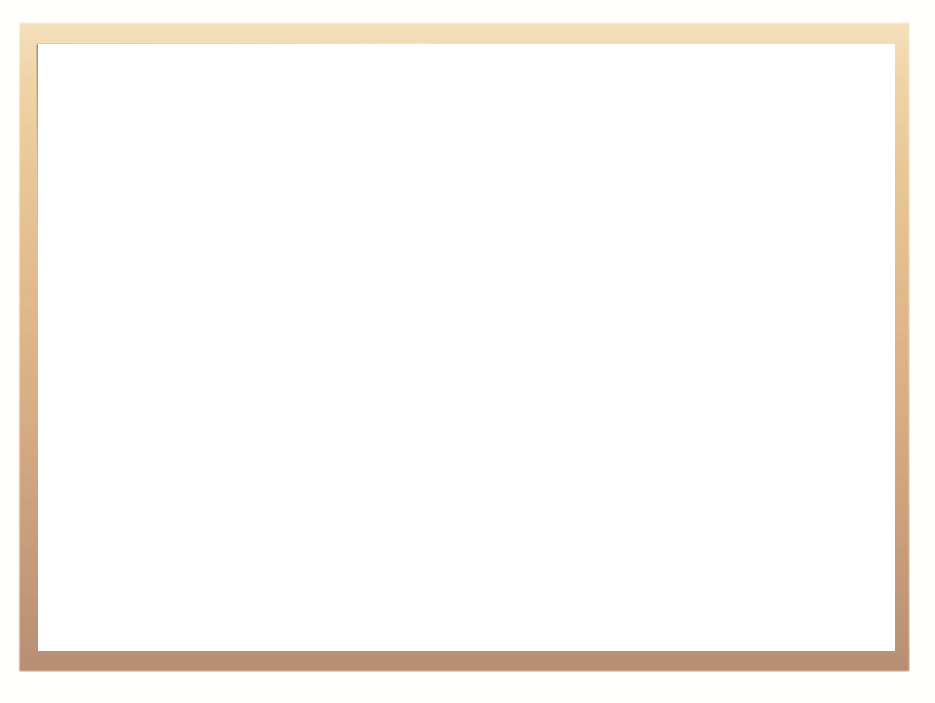 Outstanding Exam Results
All examination results were released on the 16th and 17th January 2023. 
however, it has since been brought by some of the colleges that they are experiencing some technical glitches in retrieving some of the results and the National Examinations and Assessments is assisting colleges in addressing all their exam related queries.
The Department hope that all above issues will be finalised before the 28 February 2023 in ensuring that students are not disadvantaged in registering for 2023.
The other outstanding results relates to irregulairities that were reported during the 2022 examinations and will only be released once investigtion has been finalised.
41
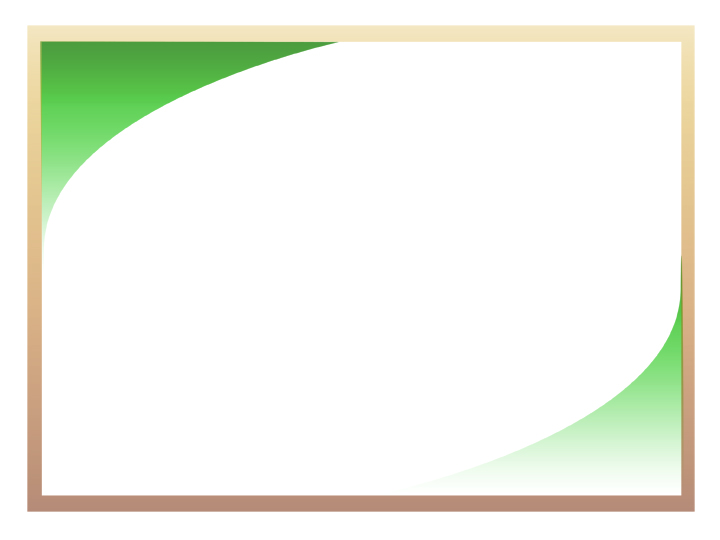 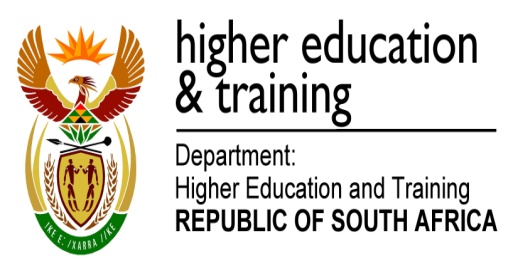 Thank You
42